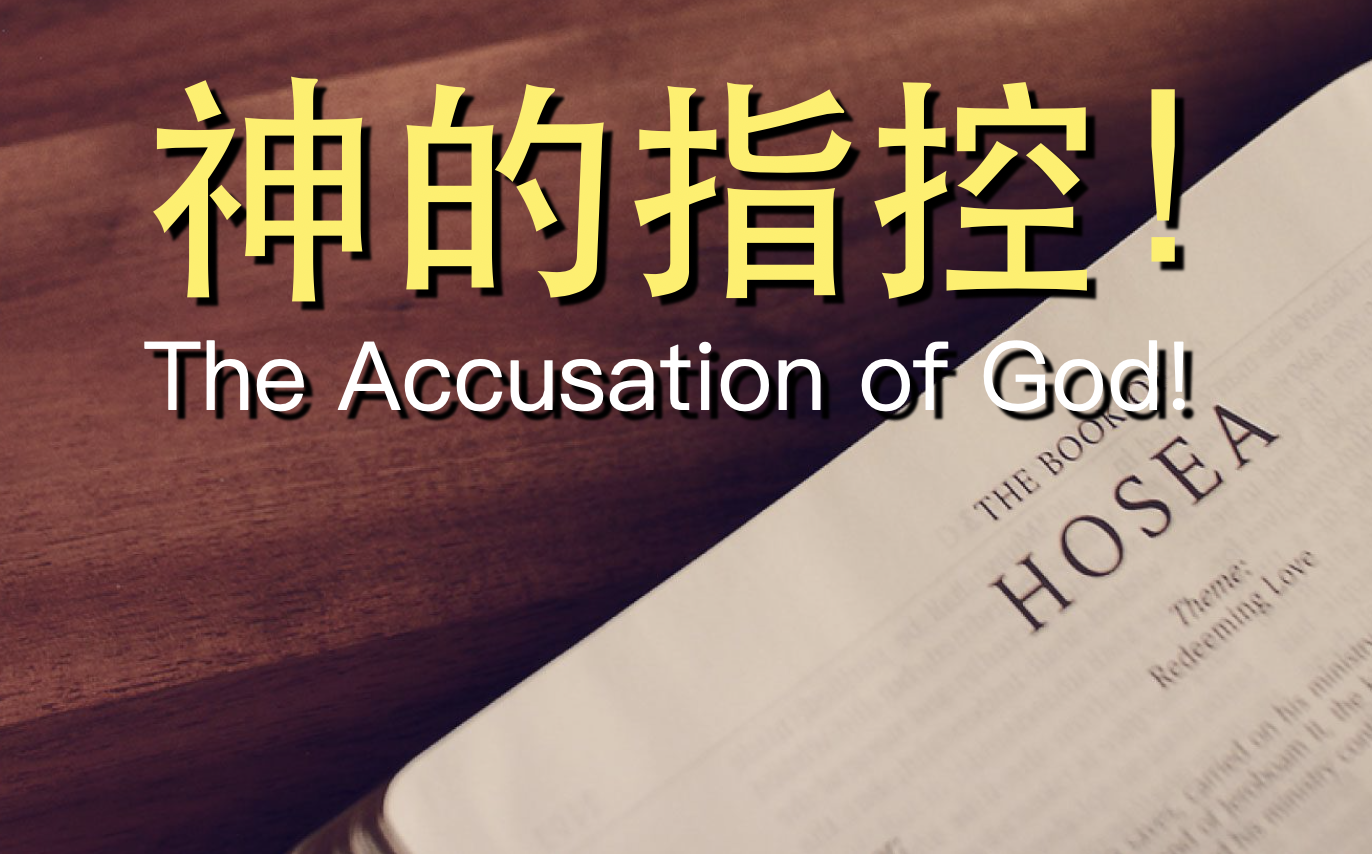 房正豪牧師
Rev. Steven Fang
神给每个人都有自由意志！God gives everyone his own free will!
人必须为自己的选择负责！People must be responsible 
for their choices!
何 西 阿 書 Hosea 4:1~3
1 以 色 列 人 哪 ， 你 们 当 听 耶 和 华 的 话 。 耶 和 华 与 这 地 的 居 民 争 辩 ， 因 这 地 上 无 诚 实 ， 无 良 善 ， 无 人 认 识 神 。
1. “Hear this message from the Lord, people of Israel. Indeed, the Lord brings a charge
    against the people who live in the land—for there is no truth and no gracious love or knowledge of God in the land.
2 但 起 假 誓 ， 不 践 前 言 ， 杀 害 ， 偷 盗 ， 奸 淫 ， 行 强 暴 ， 杀 人 流 血 ， 接 连 不 断 。
2 Swearing, lying, murder, theft, and adultery are rampant,
    and blood mingles with blood.
3 因 此 ， 这 地 悲 哀 ， 其 上 的 民 、 田 野 的 兽 、 空 中 的 鸟 必 都 衰 微 ， 海 中 的 鱼 也 必 消 灭 。3 Therefore the land will mourn,
    and all who live there will languish,
along with the wild animals of the field and the birds of the air.
    Even the fish in the sea will disappear.
指控三大罪恶 
The accusations of three major sins:
1. 没有诚实 Not honest
2. 没有良善 No good
3. 无人认识神 Not knowing God
創 世 記 Genesis 24:27
27 说 ： 耶 和 华 ─ 我 主 人 亚 伯 拉 罕 的 神 是 应 当 称 颂 的 ， 因 他 不 断 地 以 慈 爱 诚 实 待 我 主 人 。 至 於 我 ， 耶 和 华 在 路 上 引 领 我 ， 直 走 到 我 主 人 的 兄 弟 家 里 。
27 “Blessed be the Lord God of my master Abraham, who hasn’t held back his gracious love and faithfulness from my master! The Lord has led me to the house of my master’s relatives!”
詩 篇 Psalm 51:6
6 你 所 喜 爱 的 是 内 里 诚 实 ； 你 在 我 隐 密 处 ， 必 使 我 得 智 慧 。
6 Indeed, you are pleased with truth in the inner person,
    and you will teach me wisdom in my[a] innermost parts.
歷 代 志 下 2 Chronicles  16:9a
9 耶 和 华 的 眼 目 遍 察 全 地 ， 要 显 大 能 帮 助 向 他 心 存 诚 实 的 人 。
9 The Lord’s eyes keep on roaming throughout the earth, looking for those whose hearts completely belong to him,
以 弗 所 書 Ephesian 4:15
15 惟 用 爱 心 说 诚 实 话 ， 凡 事 长 进 ， 连 於 元 首 基 督 ，
15 Instead, by speaking the truth in love, we will grow up completely and become one with the head, that is, one with the Messiah,
第二罪：没有良善
The second sin: No good
何 西 阿 書 Hosea 6:6
6 我 喜 爱 良 善 ， 不 喜 爱 祭 祀 ； 喜 爱 认 识 神 ， 胜 於 燔 祭 。
6 For it is love that I seek,
    and not sacrifice;
        knowledge of God more than burnt offerings..
何 西 阿 書 Hosea 6:4~5
4 主 说 ： 以 法 莲 哪 ， 我 可 向 你 怎 样 行 呢 ？ 犹 大 啊 ， 我 可 向 你 怎 样 做 呢 ？ 因 为 你 们 的 良 善 如 同 早 晨 的 云 雾 ， 又 如 速 散 的 甘 露 。
4 “What am I to do with you, Ephraim?
    What am I to do with you, Judah?
Your love is like a morning rain cloud—
    it passes away like the morning dew.
5 因 此 ， 我 藉 先 知 砍 伐 他 们 ， 以 我 口 中 的 话 杀 戮 他 们 ； 我 施 行 的 审 判 如 光 发 出 。
5 Therefore I cut them to pieces by the prophets, killing them by the words from my mouth. The verdict against you shines like a beacon.
何 西 阿 書 Hosea 4:2
2 但 起 假 誓 ， 不 践 前 言 ， 杀 害 ， 偷 盗 ， 奸 淫 ， 行 强 暴 ， 杀 人 流 血 ， 接 连 不 断 。
2 Swearing, lying, murder, theft, and adultery are rampant,
    and blood mingles with blood.
何 西 阿 書 Hosea 5:2
2 这 些 悖 逆 的 人 肆 行 杀 戮 ， 罪 孽 极 深 ； 我 却 斥 责 他 们 众 人 。
2 The rebels are deep into their slaughter;
    I am punishing them all.
78% 17岁以下年轻人（看色情网站）78 % of people under the age 17 
watch pornographic websites.
50% 11~13 年轻人（看色情网站）50% of children aged 11 to 13
 watch pornographic websites.
每分钟有 63,992 新客户
搜看色情网站
63,992 new customers search pornographic websites every minute.
2019美国有 1,203,808 暴力犯罪发生In 2019 there are 1,203, 808 violent crimes occurred in the United States.
最近常有殴打亚裔事件
Recently, there have been frequent incidents of assaulting Asians.
何 西 阿 書 4:2
2 但 起 假 誓 ，
       不 践 前 言 ，
       杀 害 ，
       偷 盗 ，
       奸 淫 ，
       行 强 暴 ，
       杀 人 流 血 ，
       接 连 不 断 。
Hosea 4:2
2. Swearing, lying, murder, theft, and adultery are rampant,
    and blood mingles with blood.
何 西 阿 書 4:3
3 因 此 ， 这 地 悲 哀 ，
           其 上 的 民 、 
           田 野 的 兽 、 
           空 中 的 鸟 必 都 衰 微 ， 
           海 中 的 鱼 也 必 消 灭 。
Hosea 4:3
3. Therefore the land will mourn,
    and all who live there will languish,
along with the wild animals of the field and the birds of the air.
    Even the fish in the sea will disappear.
何 西 阿 書 Hosea 4:4~10
4 然 而 ， 人 都 不 必 争 辩 ， 也 不 必 指 责 ， 因 为 这 民 与 抗 拒 祭 司 的 人 一 样 。
4 “Let no one fight or bring charges against another,
    for my dispute is with you, priest.
5 你 这 祭 司 必 日 间 跌 倒 ； 先 知 也 必 夜 间 与 你 一 同 跌 倒 ； 我 必 灭 绝 你 的 母 亲 。
5 So you will stumble during the day, the prophet also will stumble with you at night,
        and I will destroy your mother.
6 我 的 民 因 无 知 识 而 灭 亡 。 你 弃 掉 知 识 ， 我 也 必 弃 掉 你 ， 使 你 不 再 给 我 作 祭 司 。 你 既 忘 了 你 神 的 律 法 ， 我 也 必 忘 记 你 的 儿 女 。
6 My people are destroyed because they lack knowledge of me. Because you rejected that knowledge, I will reject you as a priest for me. Since you forget the Law of your God, I will also forget your children.
7 祭 司 越 发 增 多 ， 就 越 发 得 罪 我 ； 我 必 使 他 们 的 荣 耀 变 为 羞 辱 。
7 “The more they increased in number, the more they sinned against me, so I will change their glory into shame.
8 他 们 吃 我 民 的 赎 罪 祭 ， 满 心 愿 意 我 民 犯 罪 。
8 They feed on the sin of my people;
they purpose in their heart to transgress.
9 将 来 民 如 何 ， 祭 司 也 必 如 何 ； 我 必 因 他 们 所 行 的 惩 罚 他 们 ， 照 他 们 所 做 的 报 应 他 们 。
9 So it will be: like people, like priest.
    I will punish them for their lifestyles,
        rewarding them according to their behavior.
10 他 们 吃 ， 却 不 得 饱 ； 行 淫 ， 而 不 得 立 後 ； 因 为 他 们 离 弃 耶 和 华 ， 不 遵 他 的 命 。
10 They will eat,
    but will not be satisfied.
They will engage in prostitution,
    but they won’t increase,
        because they have stopped listening to the Lord.
6 我 的 民 因 无 知 识 而 灭 亡 。 你 弃 掉 知 识 ， 我 也 必 弃 掉 你 ， 使 你 不 再 给 我 作 祭 司 。 你 既 忘 了 你 神 的 律 法 ， 我 也 必 忘 记 你 的 儿 女 。
6 My people are destroyed because they lack knowledge of me. Because you rejected that knowledge, I will reject you as a priest for me. Since you forget the Law of your God, I will also forget your children.
9 将 来 民 如 何 ， 祭 司 也 必 如 何 ； 我 必 因 他 们 所 行 的 惩 罚 他 们 ， 照 他 们 所 做 的 报 应 他 们 。
9 So it will be: like people, like priest.
    I will punish them for their lifestyles,
        rewarding them according to their behavior.
10 他 们 吃 ， 却 不 得 饱 ； 行 淫 ， 而 不 得 立 後 ； 因 为 他 们 离 弃 耶 和 华 ， 不 遵 他 的 命 。
10 They will eat,
    but will not be satisfied.
They will engage in prostitution,
    but they won’t increase,
        because they have stopped listening to the Lord.
歌 羅 西 書 Colossians 3:23
23 无 论 做 甚 麽 ， 都 要 从 心 里 做 ， 像 是 给 主 做 的 ， 不 是 给 人 做 的 ，
23 Whatever you do, work at it wholeheartedly as though you were doing it for the Lord and not merely for people.
歌 林 多 前 書 1 Corinthians 16:13
13 你 们 务 要 儆 醒 ， 在 真 道 上 站 立 得 稳 ， 要 作 大 丈 夫 ， 要 刚 强 。
13 Remain alert. Keep standing firm in your faith. Keep on being courageous and strong.
歌 林 多 前 書 1 Corinthians 16:14
14 凡 你 们 所 做 的 都 要 凭 爱 心 而 做 。
14 Everything you do should be done lovingly.
「隔代咒诅论」在新约不成立
The theory of Generational Curse does not hold in the New Testament.
因主已在十字架上代替我们的咒诅
并成全律法
Because the Lord took the place of our curse on the cross and fulfilled the law.
歌 林 多 前 書 1 Corinthians 16:13
13 你 们 务 要 儆 醒 ， 在 真 道 上 站 立 得 稳 ， 要 作 大 丈 夫 ， 要 刚 强 。
13 Remain alert. Keep standing firm in your faith. Keep on being courageous and strong.
1.要警醒 
Be alert

2.要在真道上站立得稳 
Stand firm on the truth

3.要做大丈夫，要刚强 
Be a man and be strong
歌 林 多 前 書 1 Corinthians 16:14
14 凡 你 们 所 做 的 都 要 凭 爱 心 而 做 。
14 Everything you do should be done lovingly.
大家积极把神的爱分享出去
Share the love of God actively
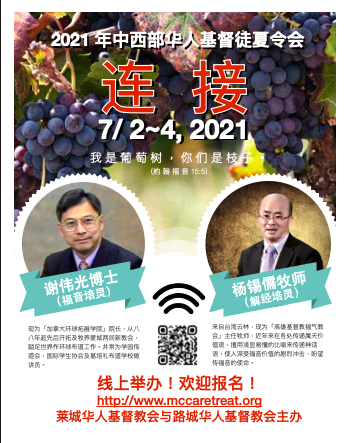